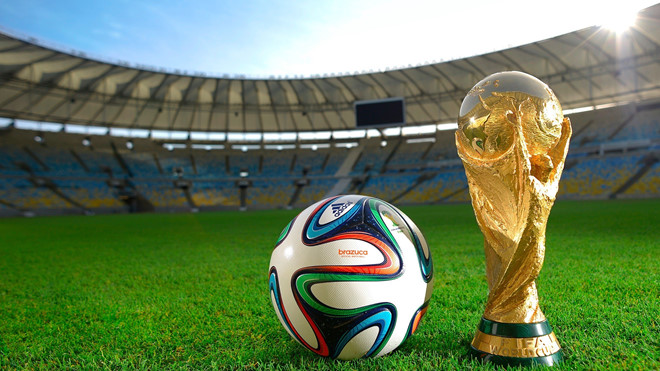 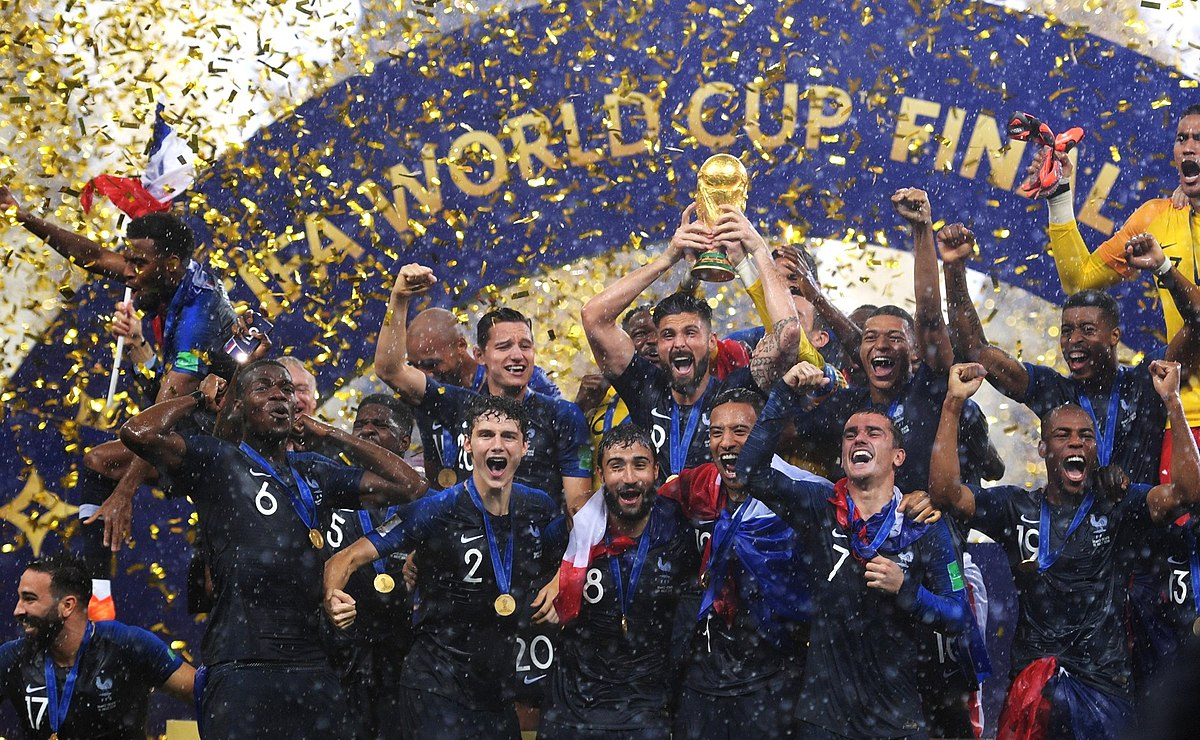 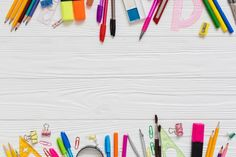 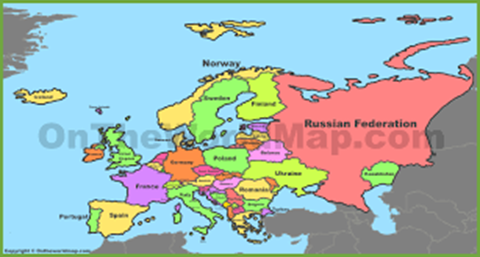 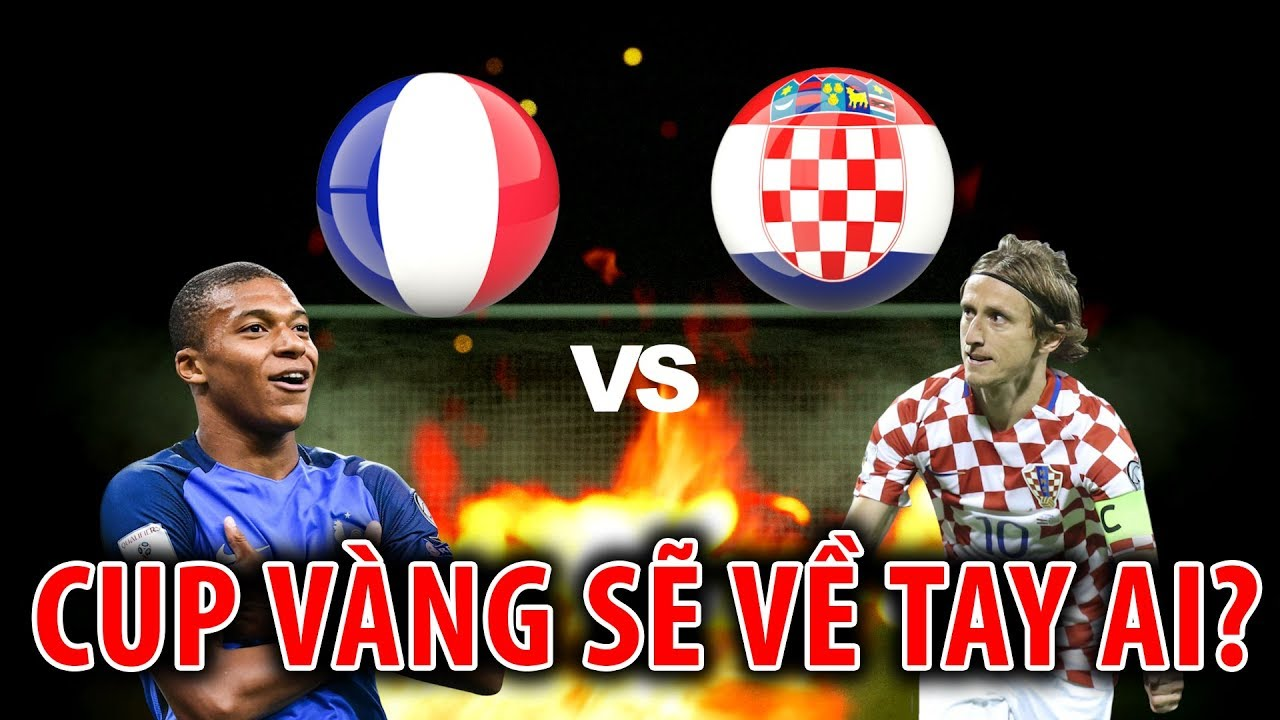 THE FINAL MATCH
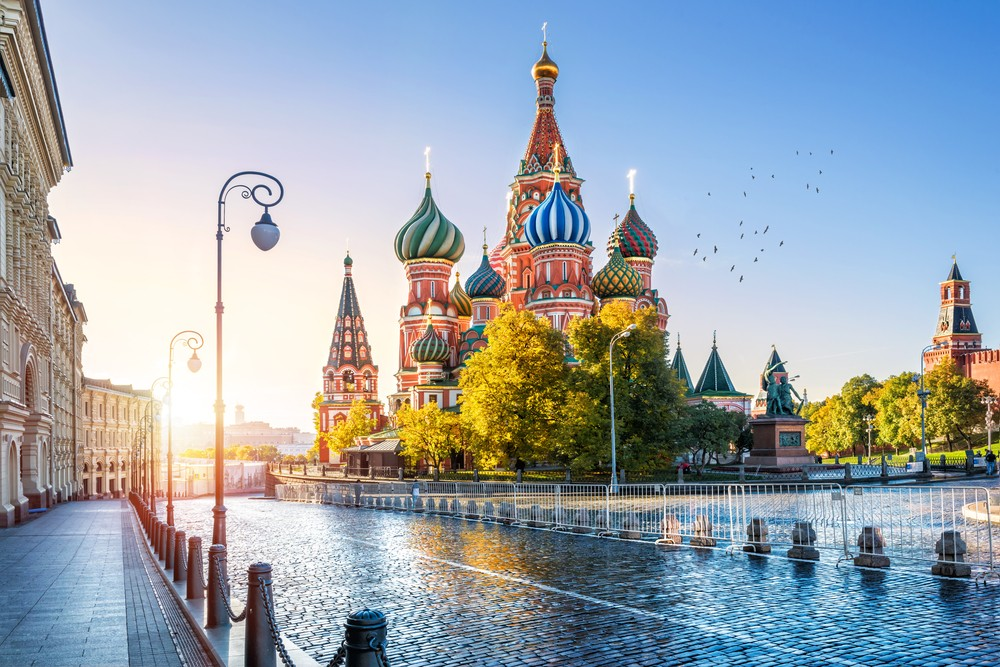 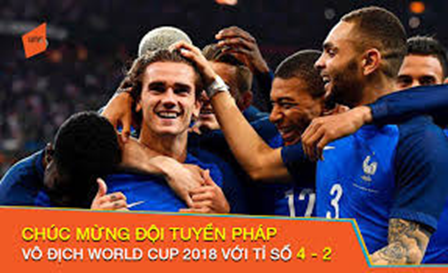 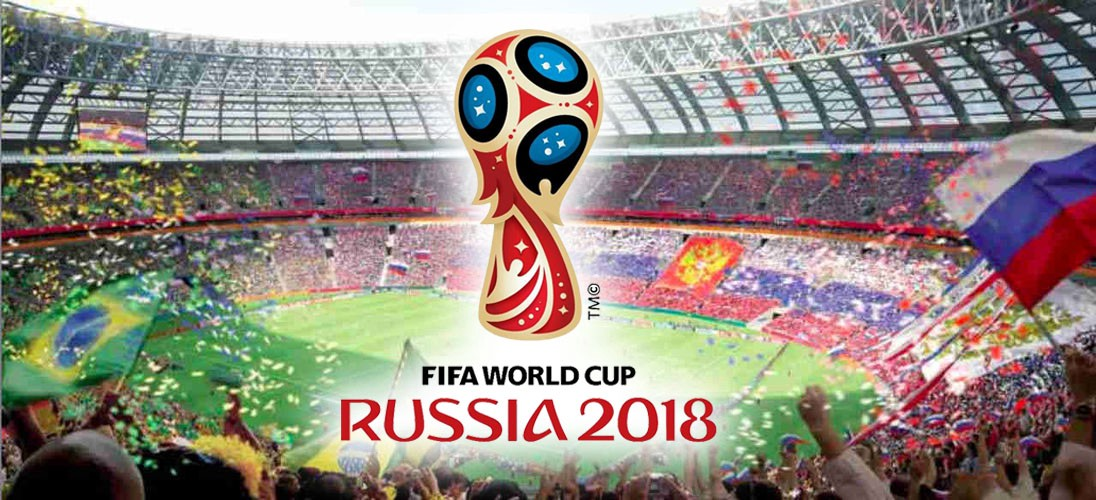 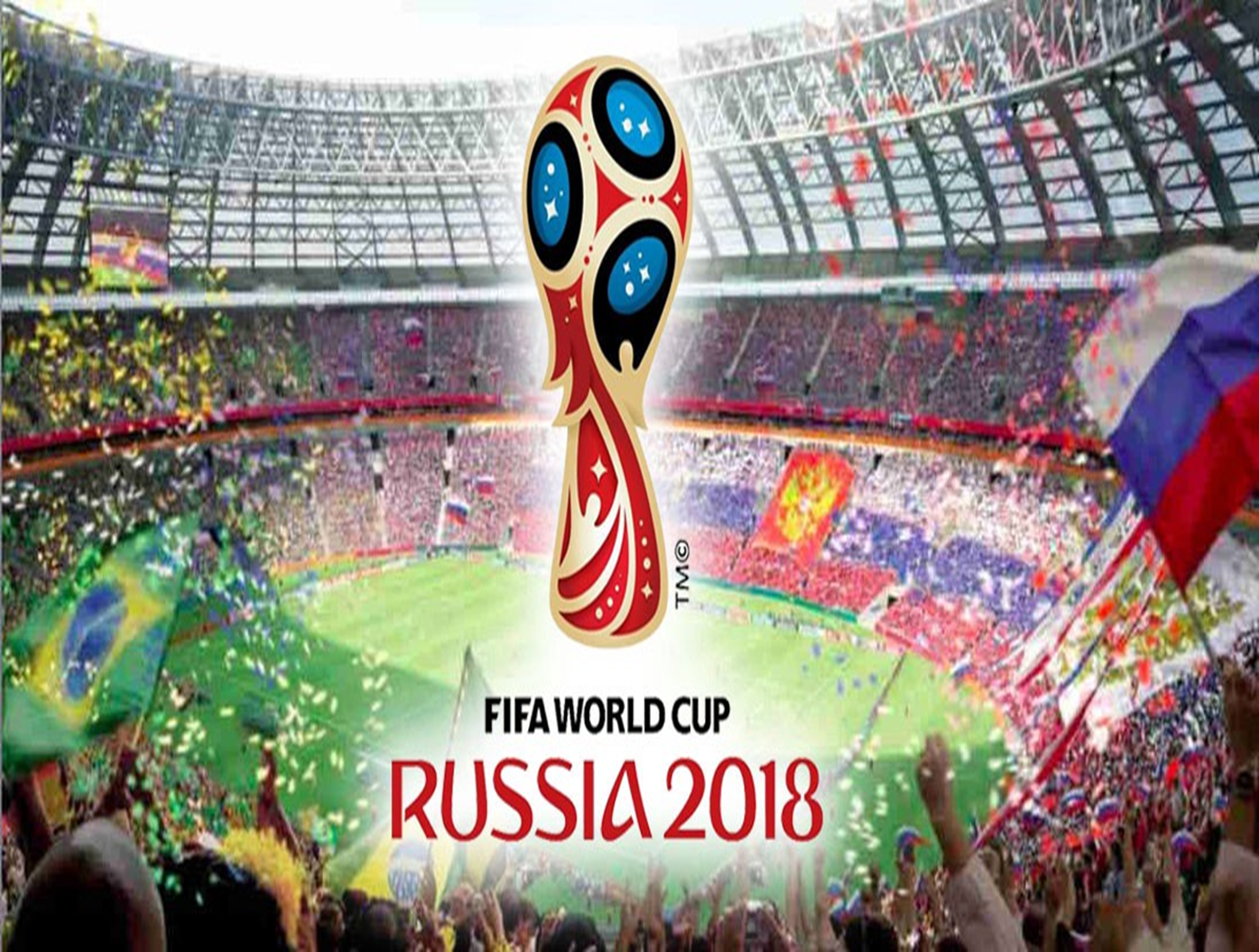 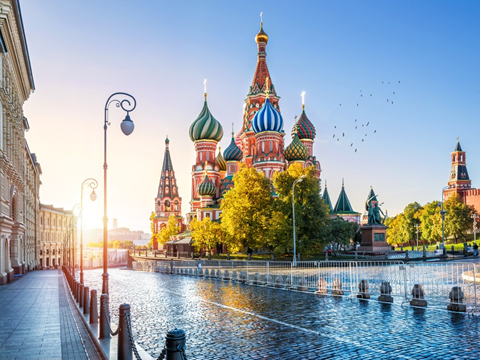 The 21st World Cup
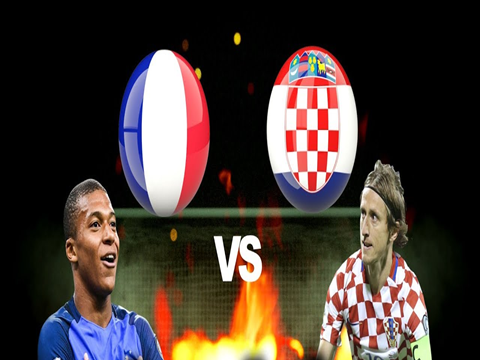 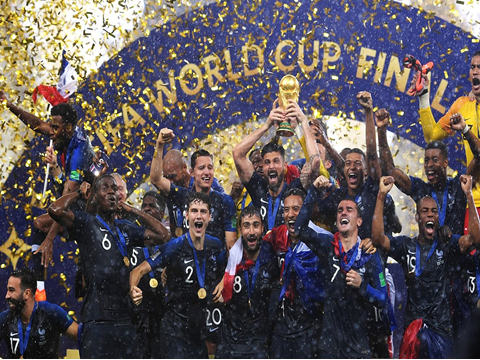 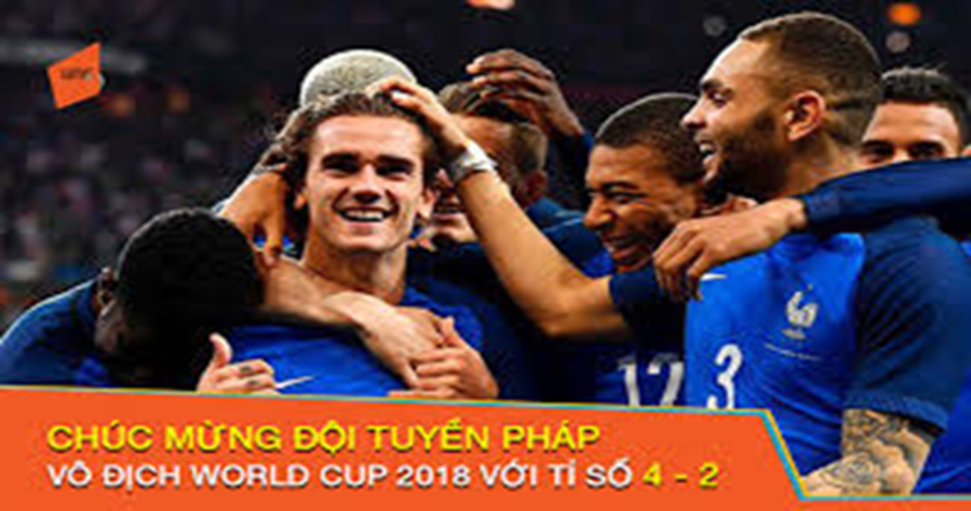 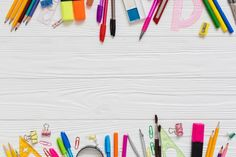 UNIT 14: THE WORLD CUP
       B. SPEAKING
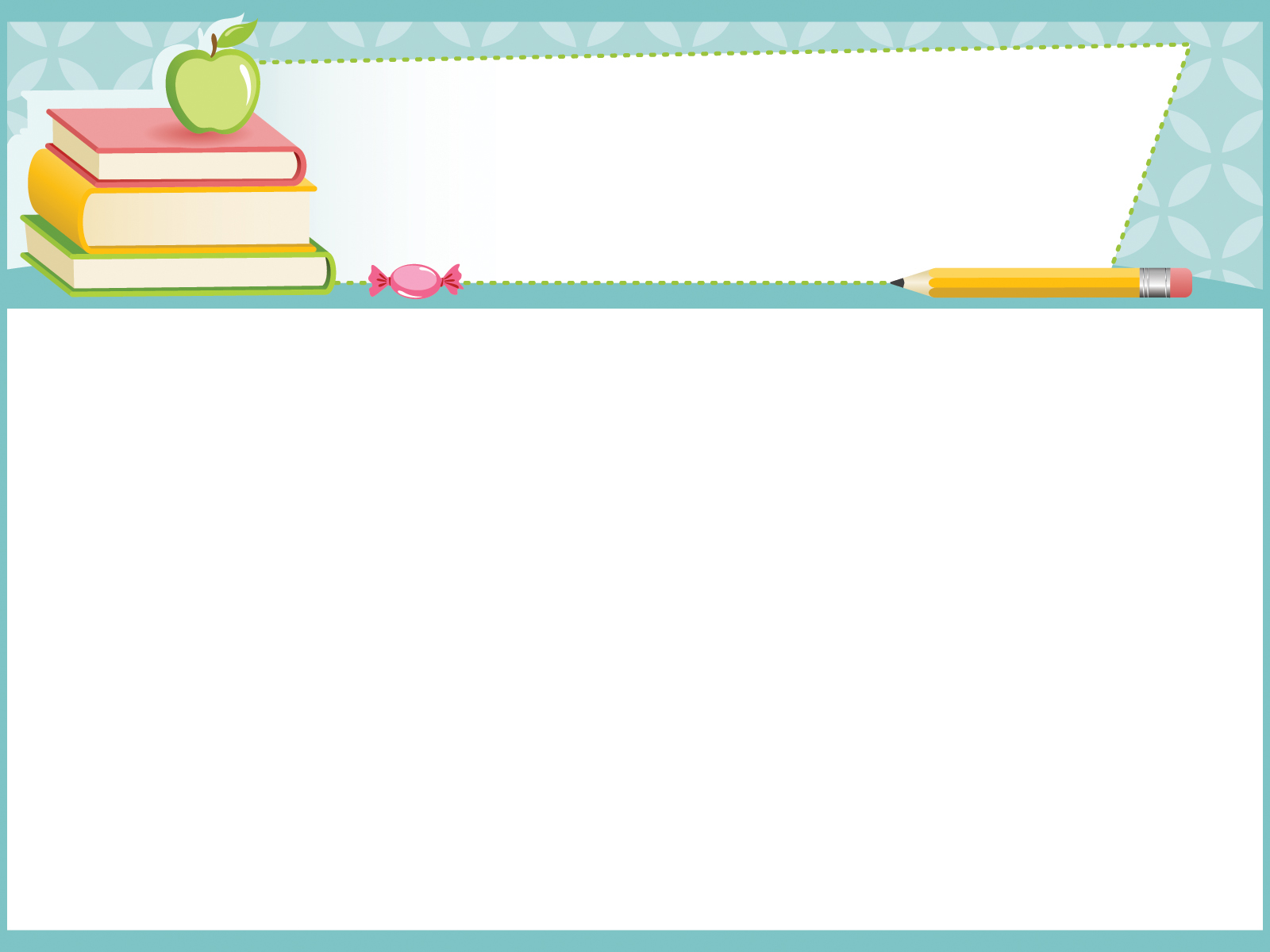 UNIT 14: THE WORLD CUP
                         B. SPEAKING
Task 1:
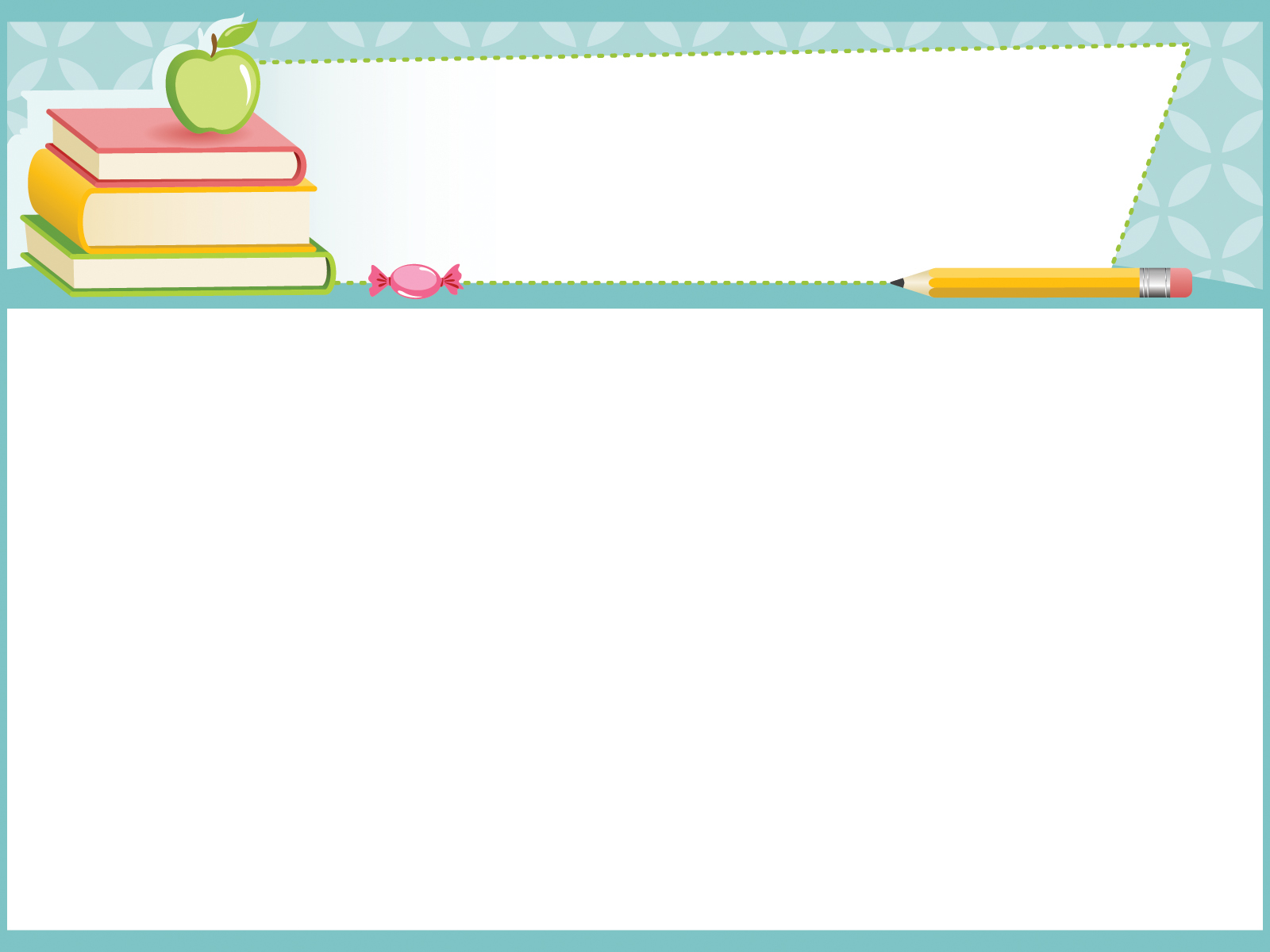 UNIT 14: THE WORLD CUP
                         B. SPEAKING
Task 1:
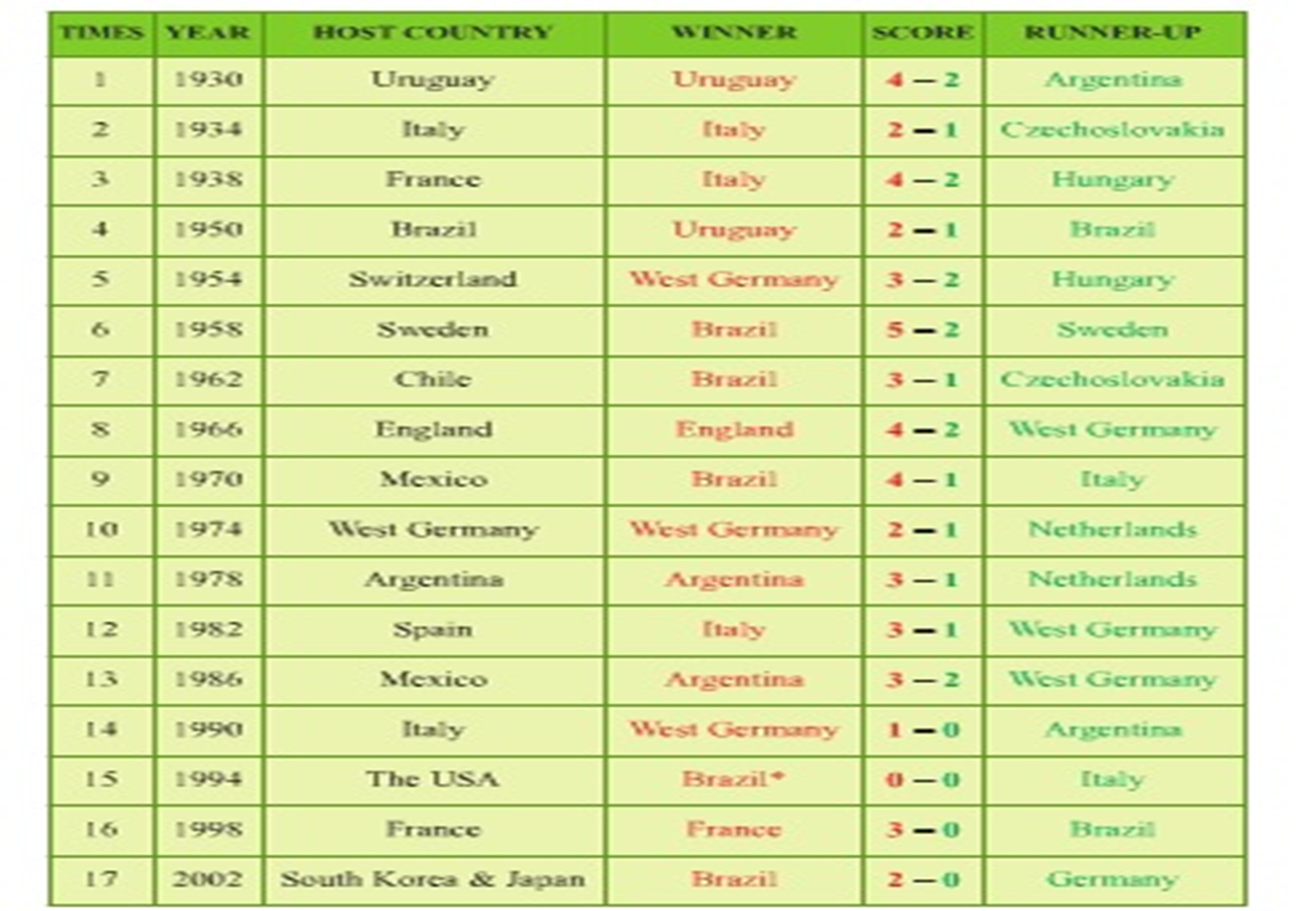 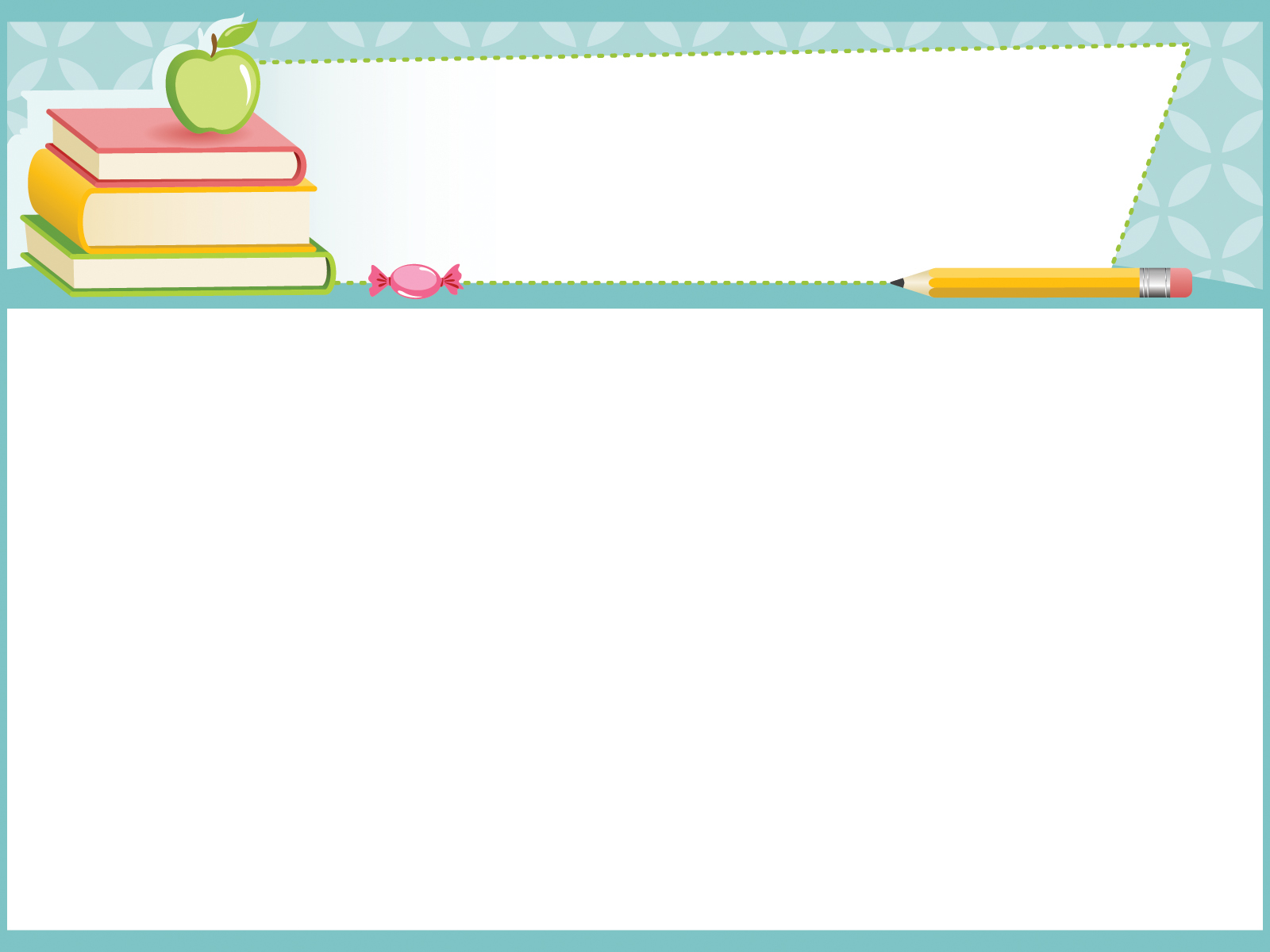 UNIT 14: THE WORLD CUP
                         B. SPEAKING
Task 2:
A: Where and when was the first World Cup held?
            B: It was held in Uruguay in 1930
	A: Which teams played in the final match?
            B: Uruguay and Argentina
	A: Which team became the champion?
            B: Uruguay
	A: What was the score of the match?
            B: 4-2
times
Host country
Year
Runner-up
Winner
Winner
Score
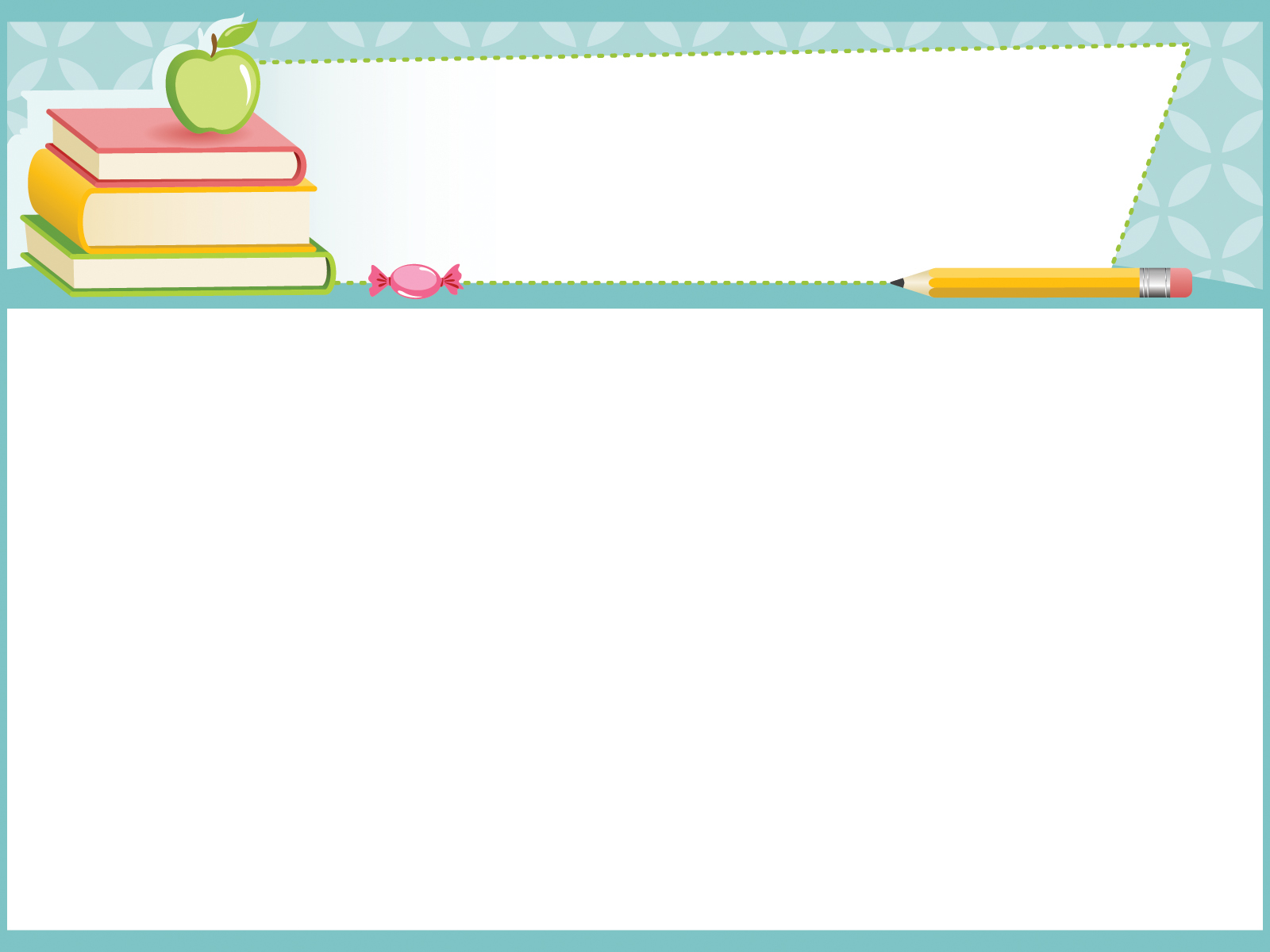 UNIT 14: THE WORLD CUP
                         B. SPEAKING
Task 3:
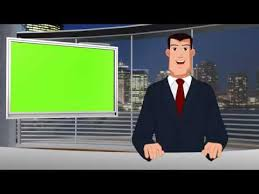 The first World Cup was held in Uruguay in 1930. The final match was between Uruguay and Argentina. Uruguay defeated Argentina by 4-2 to win the trophy.
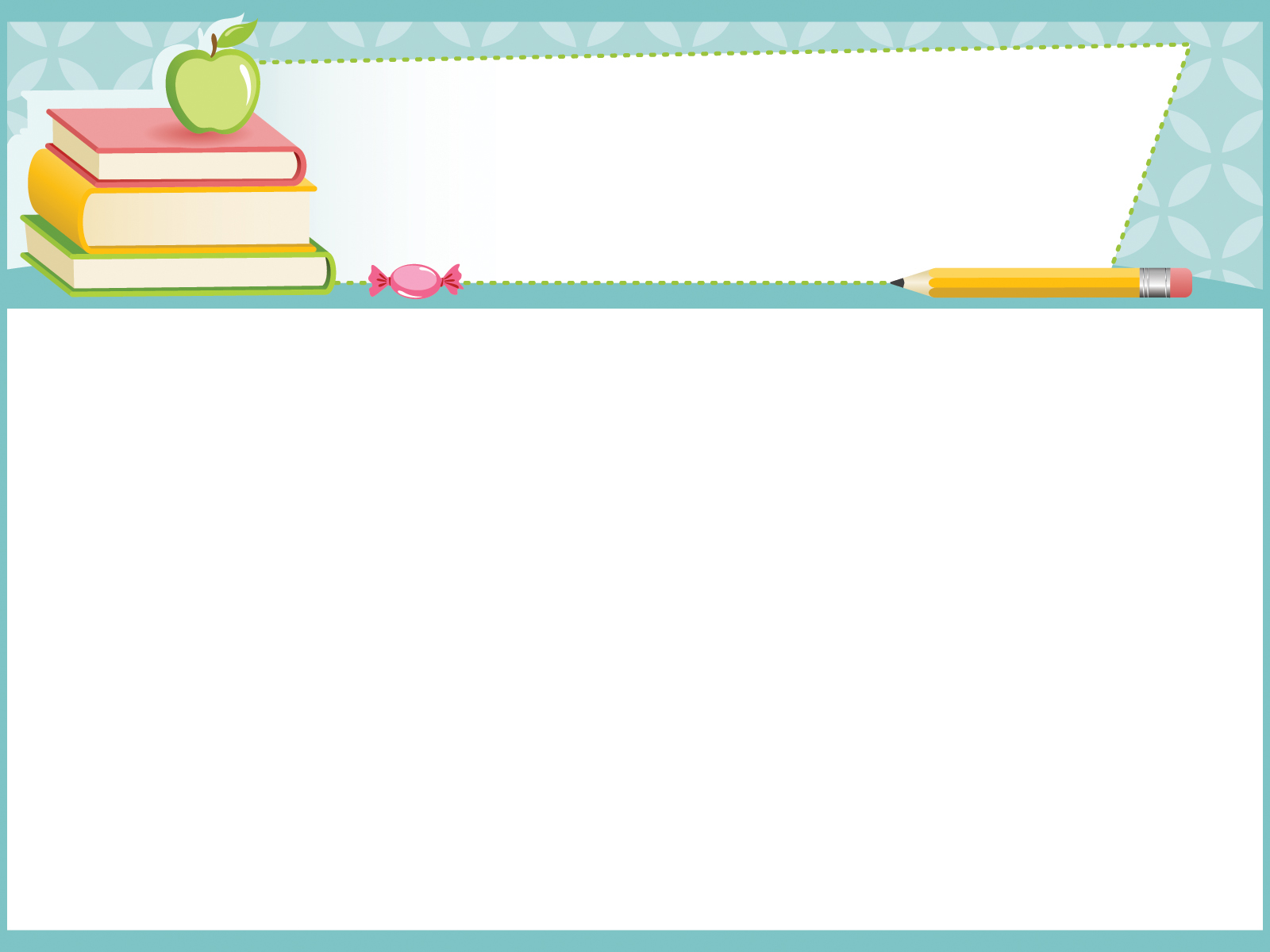 UNIT 14: THE WORLD CUP
                         B. SPEAKING
Task 3:
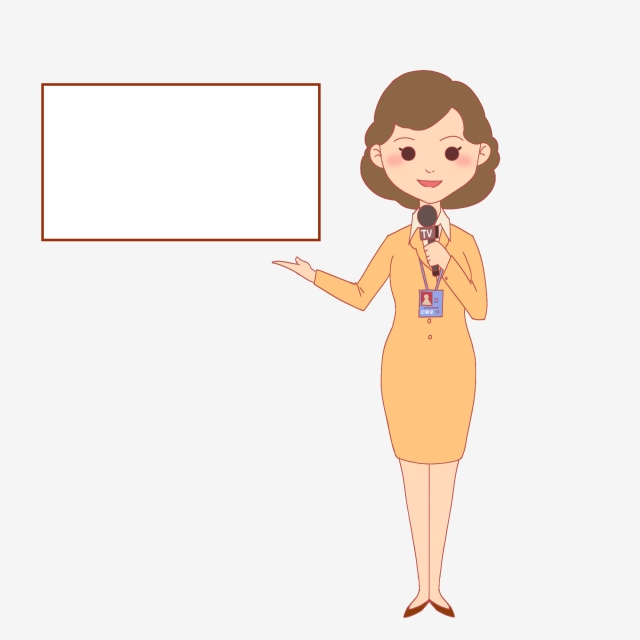 The twenty-first World Cup took place in Russia in 2018. The two teams playing in the final match were France and Croatia. The score of the match was 4-2. Croatia lost the match to France by two points. The trophy was awarded to France and Croatia became the runner-up.
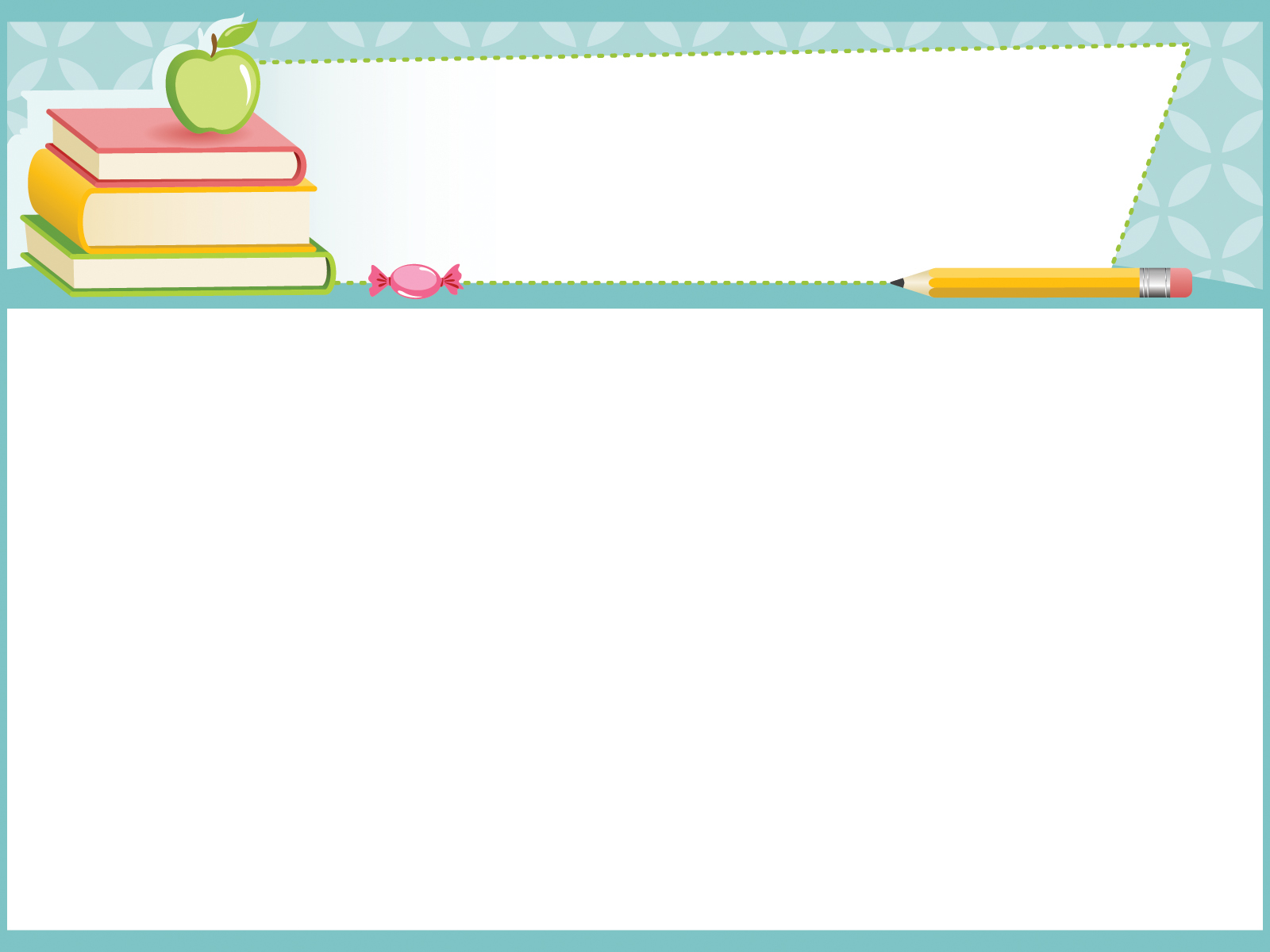 UNIT 14: THE WORLD CUP
                         B. SPEAKING
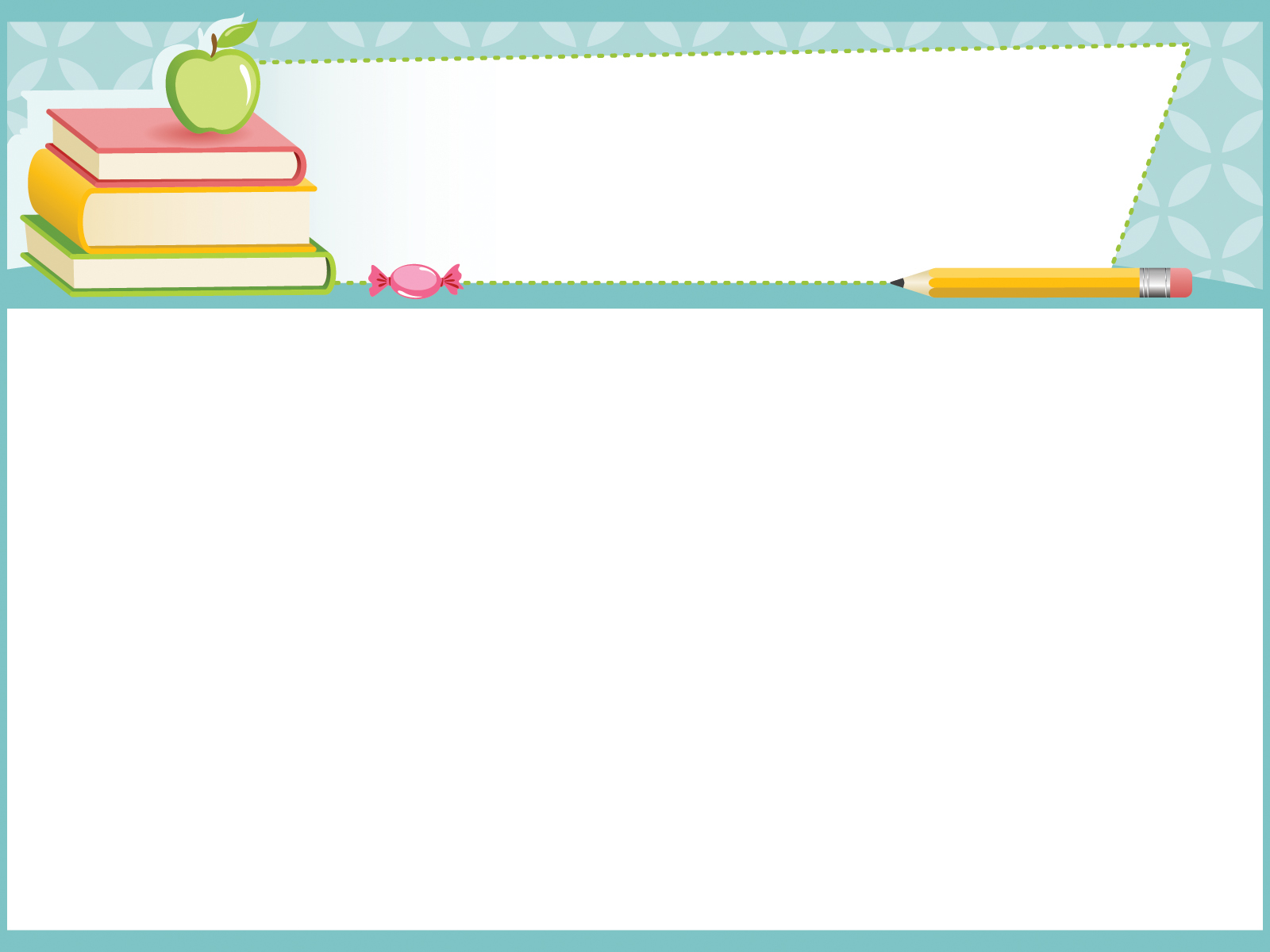 UNIT 14: THE WORLD CUP
                         B. SPEAKING
Homework
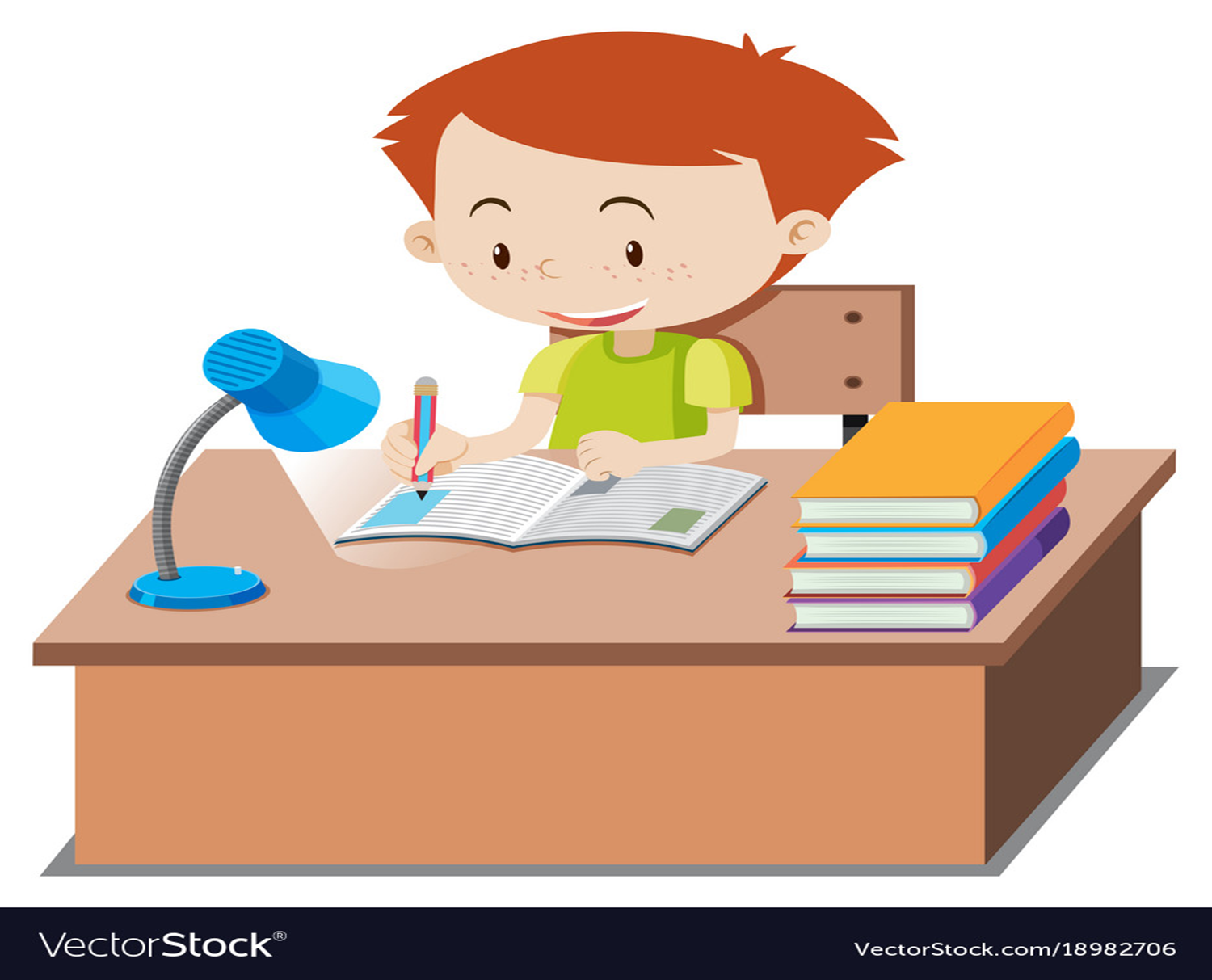 Write a paragraph about
your favourite World Cup tournament